Tiết CT : 33           ĐƯỜNG THẲNG 
VUÔNG GÓC VỚI MẶT PHẲNG
I. ĐỊNH NGHĨA
Đường thẳng d được gọi là vuông góc với mặt phẳng         nếu d vuông góc với mọi đường thẳng a nằm trong mặt phẳng
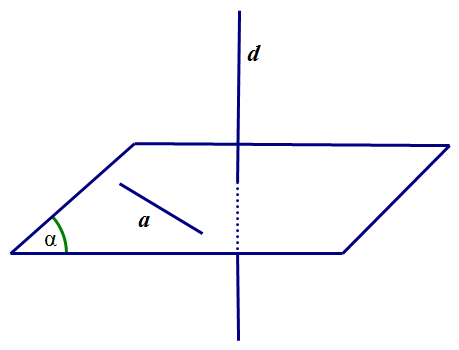 Kí hiệu :
(Hoặc :                )
Tiết CT : 33           ĐƯỜNG THẲNG 
VUÔNG GÓC VỚI MẶT PHẲNG
II. ĐIỀU KIỆN ĐỂ ĐƯỜNG THẲNG VUÔNG GÓC VỚI MẶT PHẲNG
1. Định lí :  Nếu một đường thẳng vuông góc với hai đường thẳng cắt nhau cùng thuộc một mặt phẳng thì nó vuông góc với mặt phẳng ấy
Phát biểu bằng kí hiệu (tương ứng hình vẽ bên):
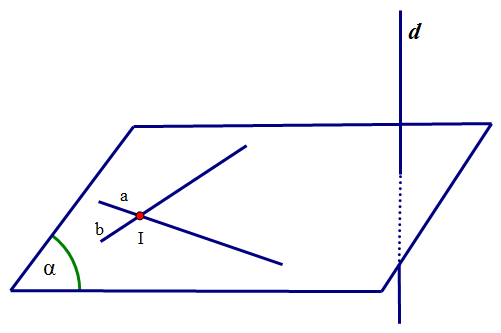 Định hướng chứng minh: Giả thiết cho đt d vuông góc với hai đt a và b thuộc mp      . Trên mp        ta xét một đường thẳng c bất kì, rồi chứng minh đường thẳng d vuông góc với đường thẳng c đó. Khi ấy d vuông góc với c bất kì nằm trong mp        nghĩa là đường thẳng d vuông góc với mp
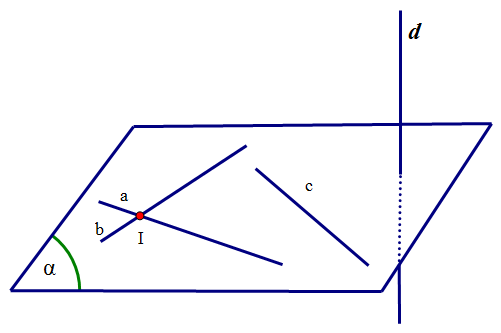 Tiết CT : 33           ĐƯỜNG THẲNG 
VUÔNG GÓC VỚI MẶT PHẲNG
II. ĐIỀU KIỆN ĐỂ ĐƯỜNG THẲNG VUÔNG GÓC VỚI MẶT PHẲNG
Chú ý :
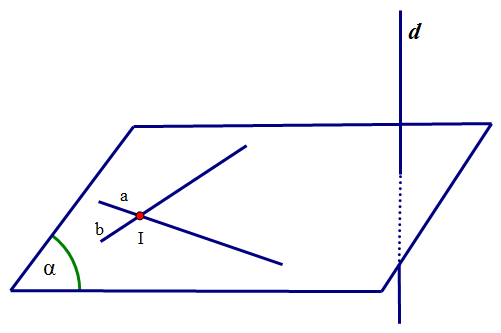 1) Một cách để chứng minh
2) Một cách để chứng minh đường thẳng 
- Chọn ra hai đường thẳng a và b cắt nhau thuộc         
- Chứng minh           và
Tiết CT : 33           ĐƯỜNG THẲNG 
VUÔNG GÓC VỚI MẶT PHẲNG
Hệ quả :
Nếu một đường thẳng vuông góc với hai cạnh của một tam giác thì nó cũng vuông góc với cạnh thứ ba của tam giác đó.
Về nhà suy nghĩ xem tại sao, tiết sau trả lời nha !!
Gợi ý : xem phần chú ý 1)
Tiết CT : 33           ĐƯỜNG THẲNG 
VUÔNG GÓC VỚI MẶT PHẲNG
Hệ quả :
Nếu một đường thẳng vuông góc với hai cạnh của một tam giác thì nó cũng vuông góc với cạnh thứ ba của tam giác đó.
2. Bài tập áp dụng: BT 2a/104 SGK
Cho tứ diện ABCD có hai mặt ABC và BCD là hai tam giác cân có chung cạnh đáy BC. Gọi I là trung điểm của cạnh BC.
a) Chứng minh
III. TÍNH CHẤT
1. Tính chất 1: Có duy nhất một mặt phẳng đi qua một điểm cho trước và vuông góc với một đường thẳng cho trước
2. Mặt phẳng trung trực của đoạn thẳng AB : là mặt phẳng đi qua trung điểm I của đoạn thẳng AB và vuông góc với đường thẳng AB
3. Tính chất 2: Có duy nhất một đường thẳng đi qua một điểm cho trước và vuông góc với một mặt phẳng cho trước
CỦNG CỐ: Qua bài học các em cần năm vững :
- Định nghĩa đường thẳng vuông góc với mặt phẳng
- Cách chứng minh một đường thẳng vuông góc với một mặt phẳng
- Khái niệm mặt phẳng trung trực của đoạn thẳng, tính chất của mặt phẳng trung trực
- Các tính chất của định nghĩa và điều kiện để đường thẳng vuông góc với mặt phẳng